Информация в природе и технике
Учитель информатики ГБОУ школа 53 Приморского района Санкт-Петербурга
Лучина Д.С.
Информация в неживой природе
В природе системы движутся от порядка к хаосу, и количество информации в системе уменьшается
Молекулы газа в закрытом сосуде распространя-ются равномерно
Хаос
Порядок
Информация в неживой природе
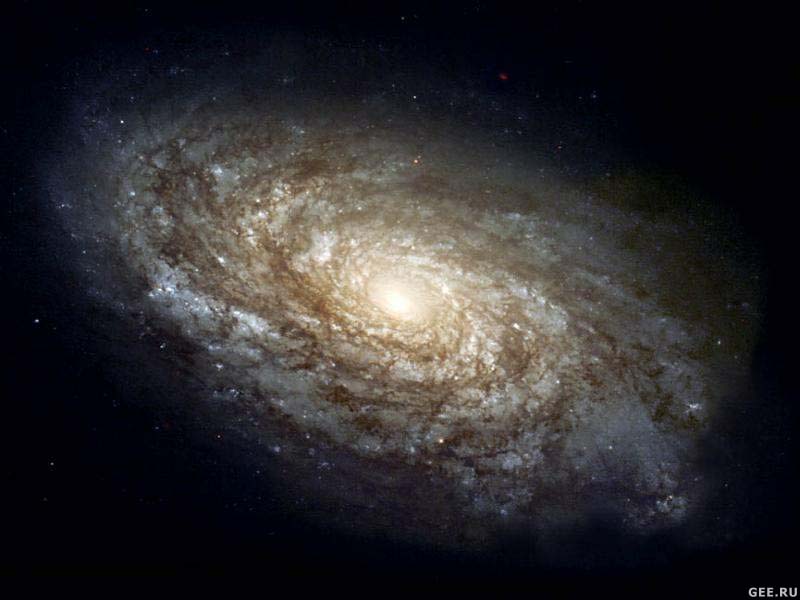 Этот закон дал физикам основания предполагать, что скоро всякая упорядоченность в мире исчезнет и Вселенную ожидает «тепловая смерть»
Информация в неживой природе
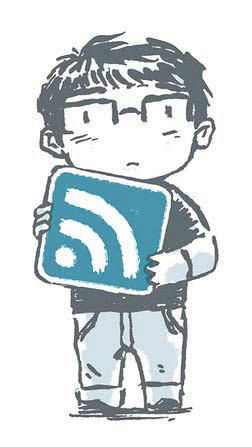 Однако, закон, верный для 				макромира, не работает для систем в микромире 		       и мегамире
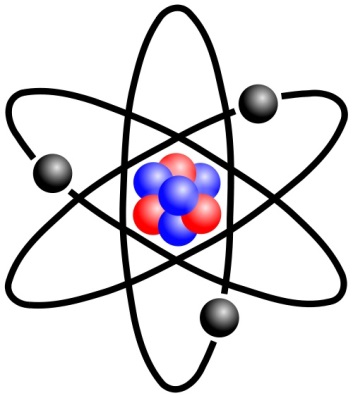 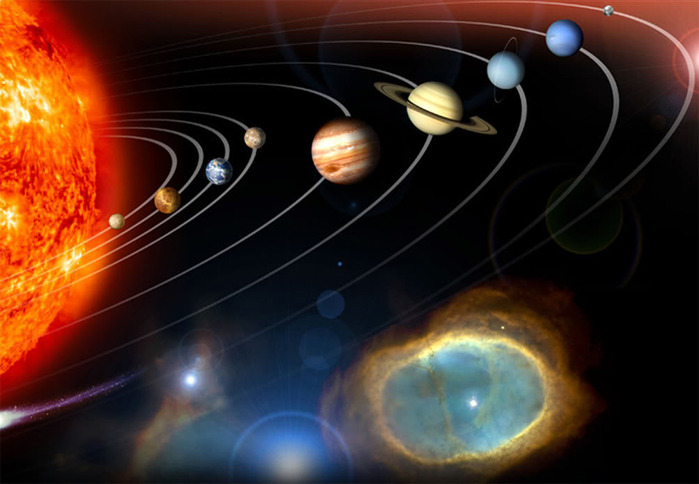 Информация в живой природе
Эволюция – повышение сложности и разнообразия живых организмов. Живые системы в процессе развития повышают сложность своей структуры, т.е. количество информации в мире.
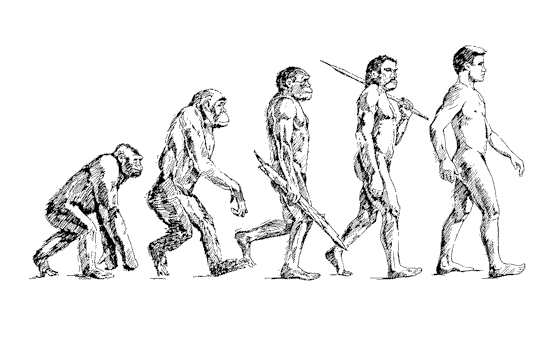 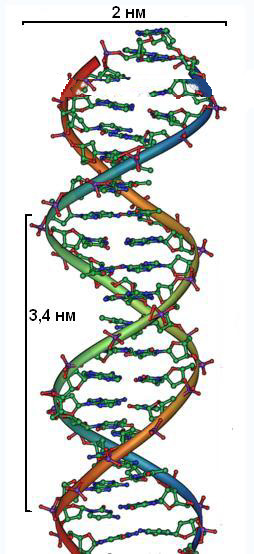 Информация в живой природе
Генетическая информация позволяет передавать наследственные признаки
Информация в живой природе
Любой живой организм принимает и передаёт информационные сигналы. От этого зависит его выживание и выживание вида
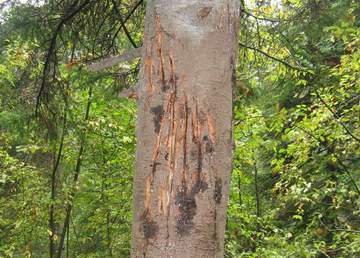 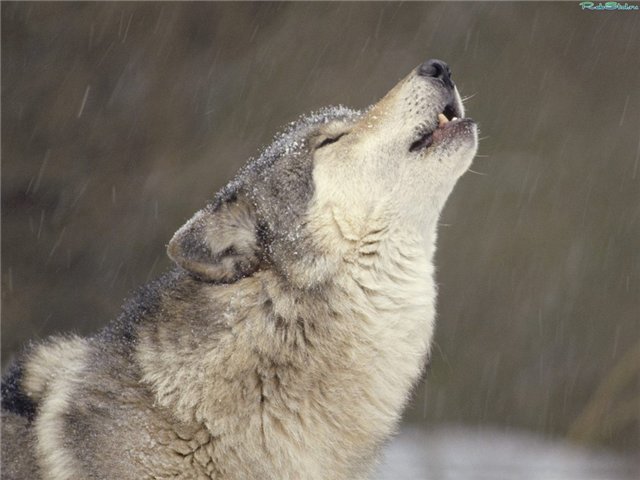 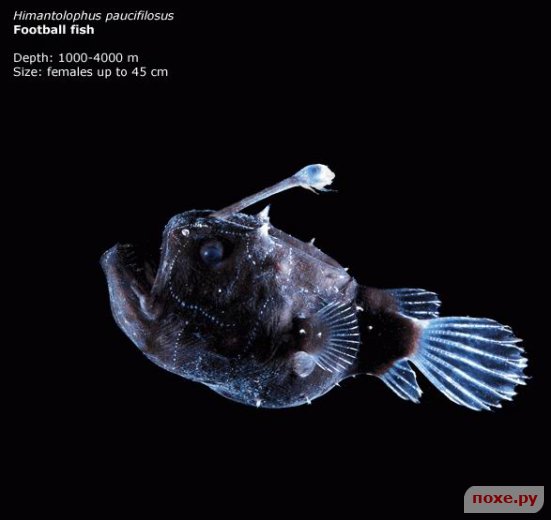 Информация в жизни человека
Информация в жизни человека: свойства информации
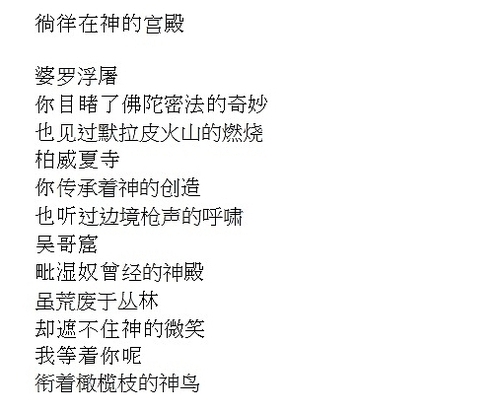 Понятность
Информация в жизни человека: свойства информации
Актуальность
Достоверность
Доступность
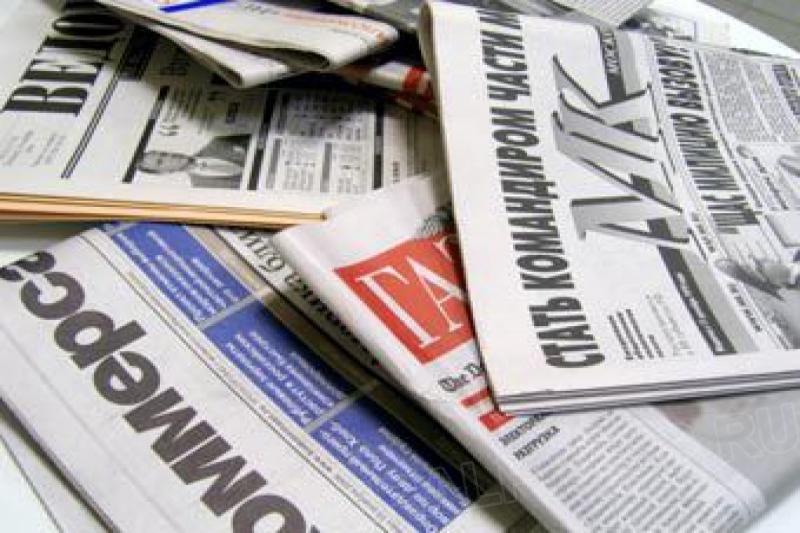 Информация в жизни человека: свойства информации
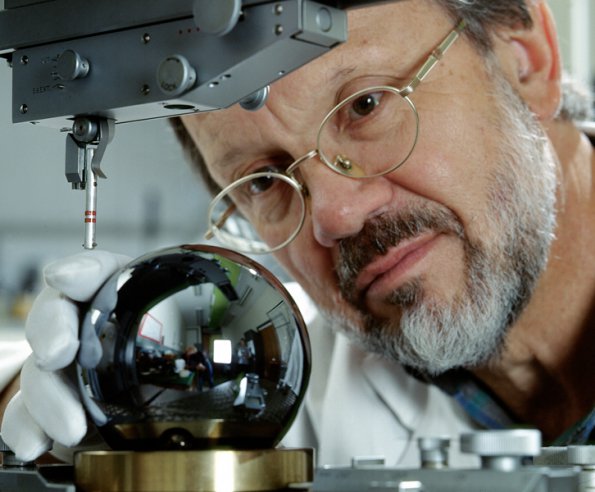 Полнота
Точность
Информация в технике
Системы управления техническими устройствами связаны с процессами хранения, передачи и обработки информации
Нагревательный элемент с датчиками температуры
Управляющее устройство
Команды управления
Информация о величине температуры
Информация в технике
Роботы
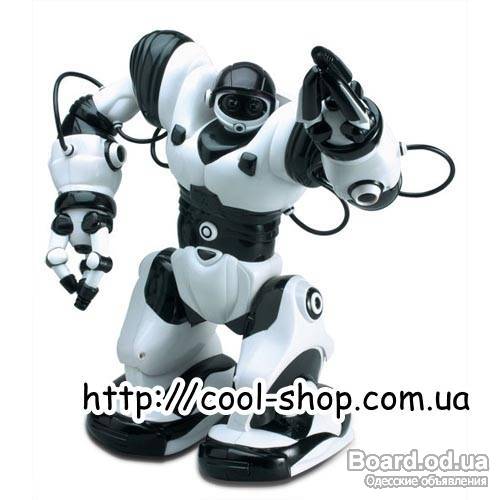 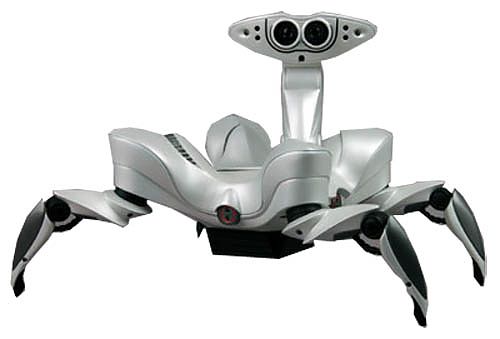 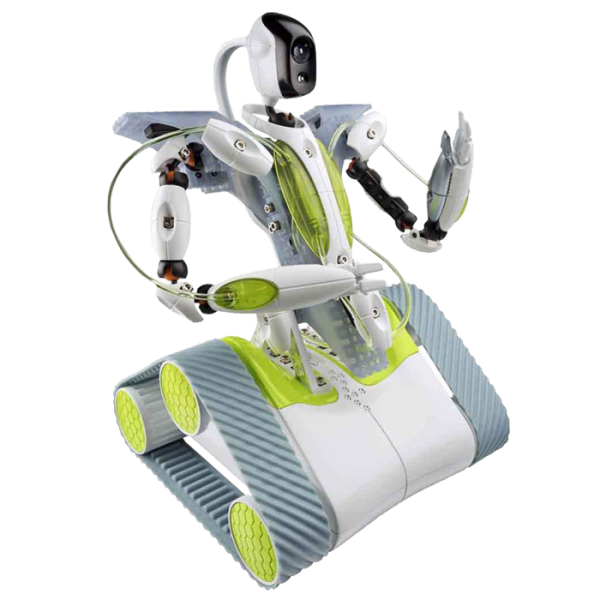